IntScope-Automatically Detecting Integer Overflow Vulnerability in X86 Binary(http://www.utdallas.edu/~zxl111930/file/IntScope_NDSS09.pdf)
Tielei Wang†, TaoWei†, Zhiqiang Lin‡, Wei Zou†. 
Purdue University & Peking University
Proceedings of NDSS'09: Network and Distributed System Security Symposium
Jose Sanchez
1
Acknowledgement
Some materials are taken from:
Authors presentation at NDSS'09
www.isoc.org/isoc/conferences/ndss/09/pdf/17.pdf
2
Agenda
Problem Description
Integer overflow detection in binary code
Approach
Taint analysis and symbolic execution over an intermediate representation on disassembled code
Contributions
Weaknesses 
Improvement
3
What is Integer Overflow?
An integer overflow occurs when an operation results in a value greater than the maximum one of the integral data type.
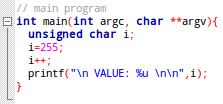 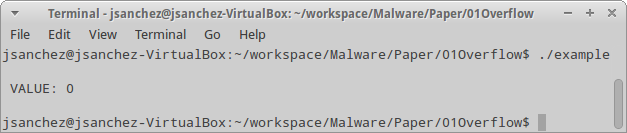 4
Overflow Example
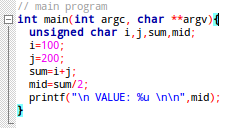 Expected result?
Actual result?
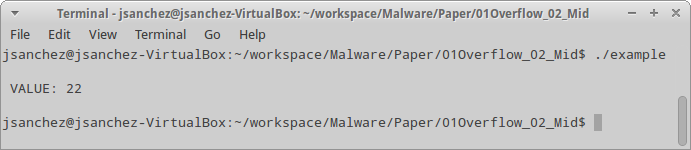 5
Integer Overflow Vulnerabilities Growth
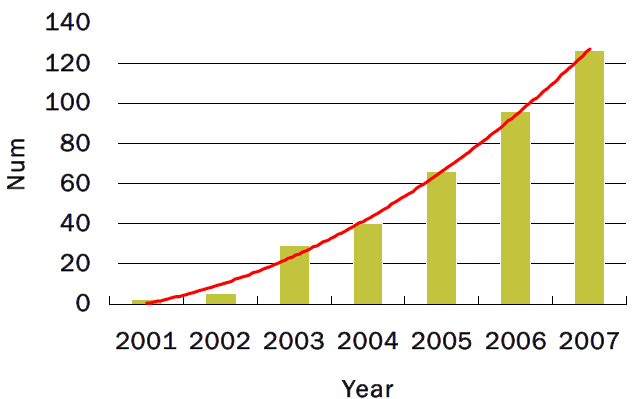 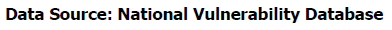 6
Vulnerabilities are Dangerous
According to Common Vulnerability Scoring System(CVSS), more than 60% of Integer Overflow vulnerabilities have the highest severity score.
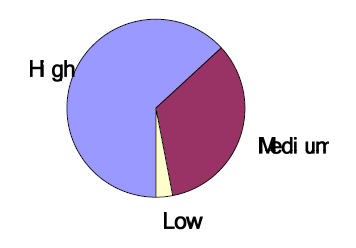 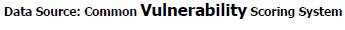 7
A Known Example:Integer Overflow  Stack Overflow
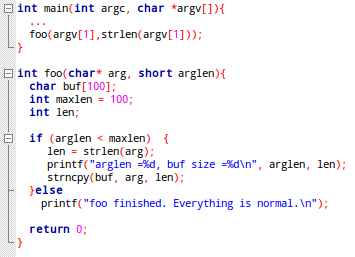 Untrusted (tainted) source
Integer Overflow
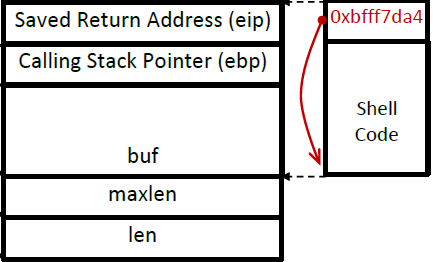 Incomplete validations (sanitization)
Stack Overflow
8
Common Features of Integer Overflow Vulnerabilities
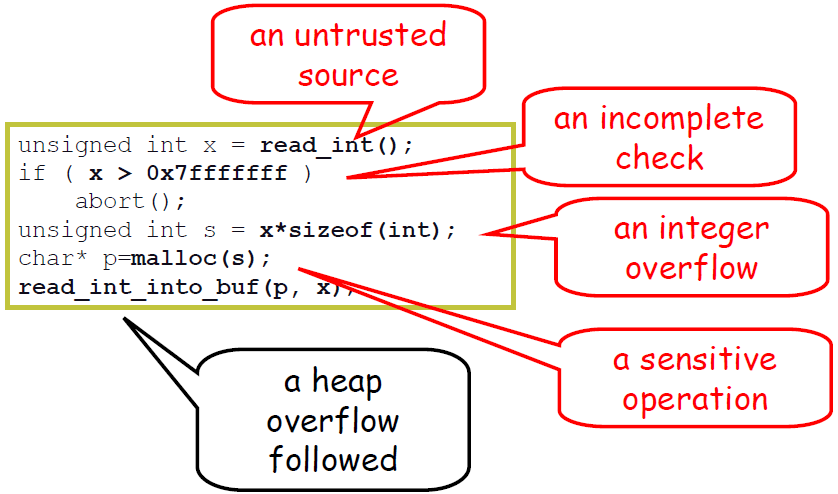 9
Some Concepts
Untrusted Source: 
Input source like network messages, input files, or command line options.
Tainted data:
Data that is derived from untrusted input sources.
Sink Sensitive operations or points in the program that uses tainted data. For example:
Memory allocation
Memory access
Branch statement
main(…){
   int i,j,x,y;
   i=0;
   j=read_int();
   x=i+1;
   y=x+j;
   printf(j);
   malloc(y);
}
10
Problem Model
An instance of taint-based problem
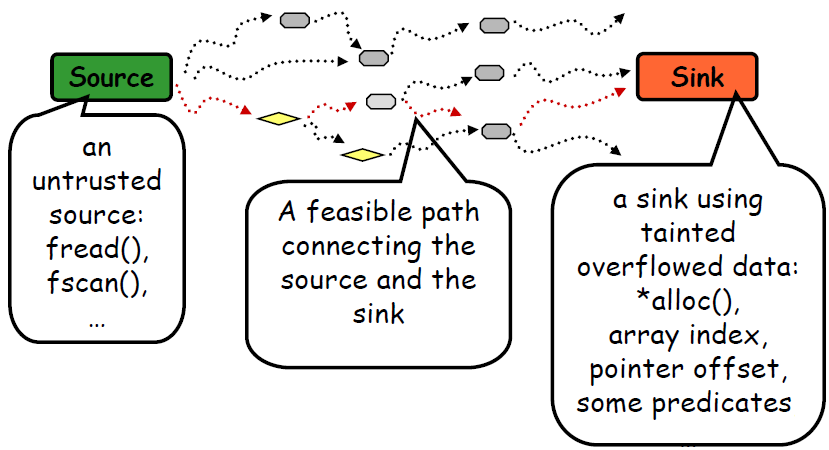 11
Approach-Phase1
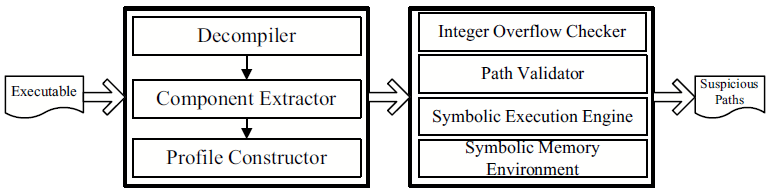 Decompiler
Disassemble the binary
Translate it into Intermediate Representation (PANDA)
Construct the control flow graph (G) and call graph (C)
Component Extractor
Extract from C the candidate  functions that are common ancestors connecting source to a sink
Profile Constructor
Computes a chop flow graph G’ based on G, that includes only source-sink paths in candidate sub-graphs.
12
Approach-Phase1
Decompile and create graphs
Tag sources and sinks
Prune irrelevant paths (x)
Only keep source-to-sink paths (    )
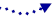 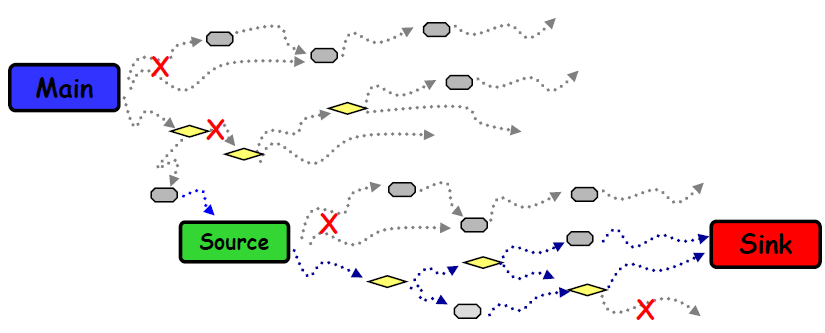 13
Approach-2
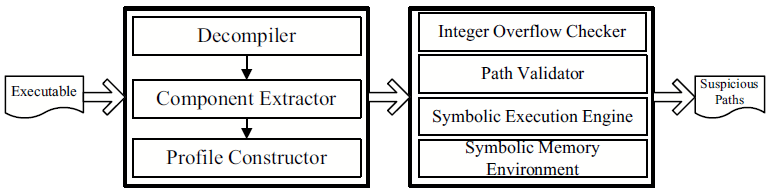 Symbolically execute each path in the components
Collect path constraints, and check the feasibility of the path (constraint solver)
Track the propagation of untrusted (tainted) data
Only check whether untrusted data causes integer overflows at sink points
14
Approach-Phase2
Symbolic execution
Collect path constraints and check the feasibility (x)
Track tainted data propagation
Only check integer overflows at sink points
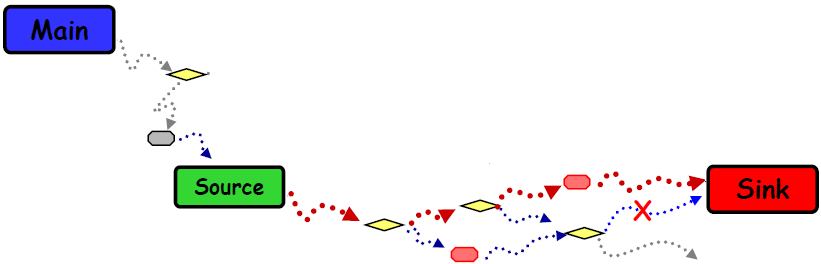 15
Approach Implementation
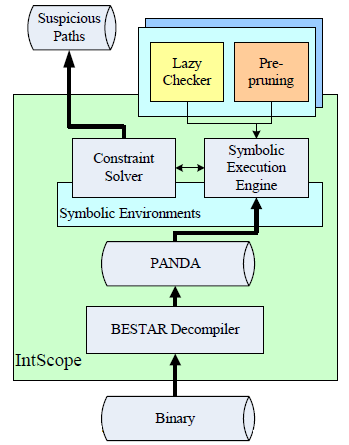 16
The Control Flow Graph CFG
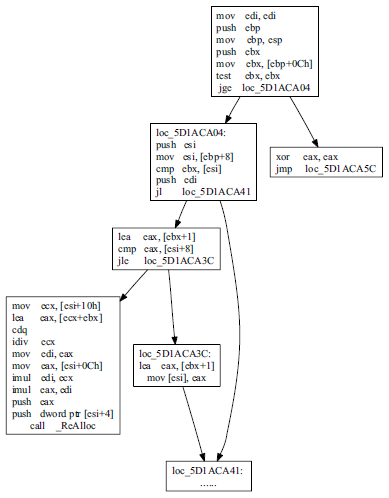 17
Components in the Call Graph
Tag sources (fread) and sinks (malloc)
Common ancestor (f() ) determines the component
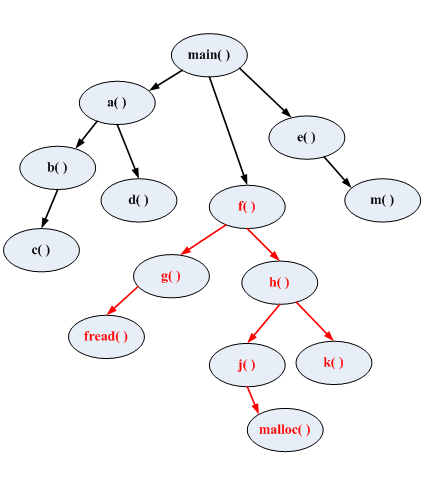 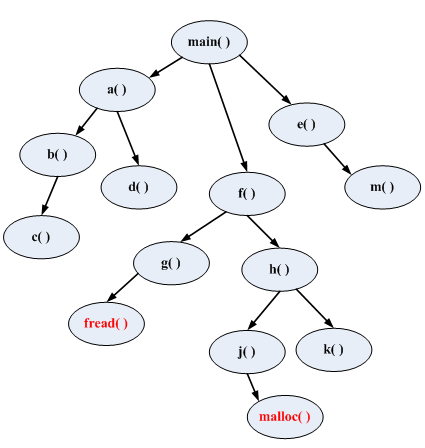 18
Chopping the CFG G into G'
Sr=source, Sk=sink, Esr=Centry⇝Sr, Esk=Centry⇝Sk, Se=Sr⇝Cexit, G'=Esr∪ (Se∩Esk)
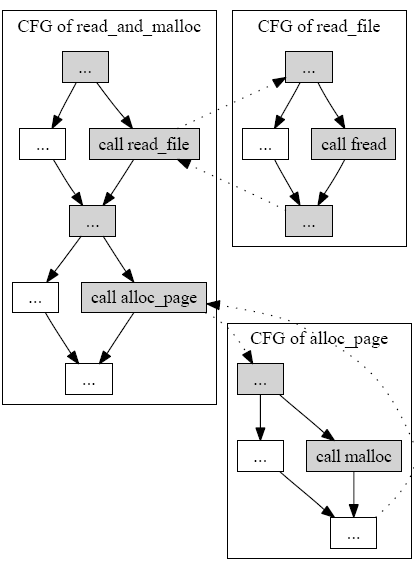 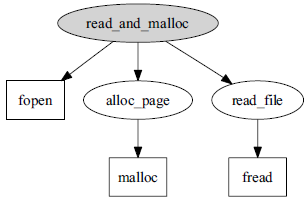 19
Symbolic Execution
Statically “run” the program with symbolic values instead of concrete ones.
int* f(){
    int x, y;

    x=rand()%5+1;
    y=read_int();
    if(0<y && y<100){
      return (int*) malloc(y*sizeof(int));
    }
    else if (x>y){
        x = x + y;
        y = x - y;
        x = x - y;
        if (x-y > 0){
            return (int*) malloc(y*sizeof(int));
        }
        else {
          return (int*) malloc(x*sizeof(int));
        }
    }
    return NULL;
}
// x = x0, y = y0
x = x + y;  // x = x0+ y0
y = x - y;  // y = (x0+ y0)- y0 = x0
x = x - y;  // x= (x0+ y0)- x0 = y0
              // x ⇄ y
20
int* f(){
  int x, y;
  x=rand()%5+1;
  y=read_int();
  if(0<y && y<100){
    return (int*) malloc(y*sizeof(int));
  }
  else if (x>y){
    x = x + y;
    y = x - y;
    x = x - y;
    if (x-y > 0){
       return (int*) malloc(y*sizeof(int));
    }
    else {
      return (int*) malloc(x*sizeof(int));
    }
  }
  return NULL;
}
Symbolic Execution
Keeps track of symbolic values of variables and Path Constraint (PC)
Verify PC and discard unfeasible paths
x=x0:[1,5], 
y=y0:[-limit, +limit],
PC: true
x=rand()%5+1;
y=read_int();
if(0<y && y<100)
true
false
x=x0:[1,5], y=y0:]0,100[,
PC: 0<y0 && y0<100
x=x0:[1,5], y=y0:[-limit, +limit],
PC: y0≤0 || 100≤y0
return (int*) malloc(y*sizeof(int));
if (x>y)
true
false
x=x0:[1,5], y=y0:[1, +limit[,
PC: (y0≤0 || 100≤y0) && (x0≤y0)
x=x0:[1,5], y=y0:[-limit, 5[,
PC: (y0≤0 || 100≤y0) && (x0>y0)
return NULL;
x = x + y;
y = x - y;
x = x - y;
if (x-y > 0)
x=y0:[-limit, 5[, y=x0:[1,5],
PC: (y0≤0 || 100≤y0) && 
     (x0>y0) && (y0-x0≤0)
x=y0:[-limit, 5[, y=x0:[1,5],
true
false
PC: (y0≤0 || 100≤y0) && 
     (x0>y0) && (y0-x0>0)
return (int*) malloc(x*sizeof(int));
return (int*) malloc(y*sizeof(int));
not feasible
21
Static Taint Analysis
Taint the untrusted data, and infer the possible propagation of such untrusted data
int* f(){
    int x, y;

    x=rand()%5+1;
    y=read_int();
    if(0<y && y<100){
      return (int*) malloc(y*sizeof(int));
    }
    else if (x>y){
        x = x + y;
        y = x - y;
        x = x - y;
        if (x-y > 0){
            return (int*) malloc(y*sizeof(int));
        }
        else {
          return (int*) malloc(x*sizeof(int));
        }
    }
    return NULL;
}
tainted
sanitized
no problem
taint propagation from y to x
not feasible
no problem
problem
problem
22
Taint Type System
Assign taint types (           ) to program elements
Taint binary operator: 
Environment              , maps variables taint types
Literals are Untainted: 
Variable Access: determined by environ:
Expressions uses binary operator:
Command sequence:
Assignment (      ):  
Conditional:
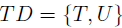 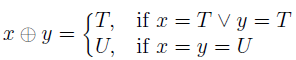 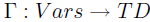 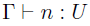 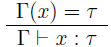 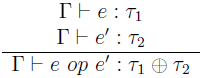 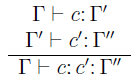 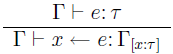 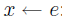 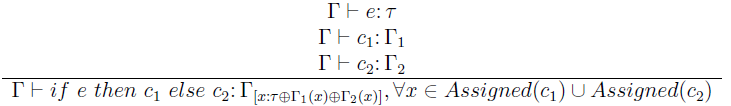 23
Evaluation and Results
Detected integer overflow bugs in Windows DLLs 
Detected bugs in several widely used applications
QEMU, Xen
Media playersMplayer
Xine
VLC
FAAD2
MPD
Others
Cximage, Hamsterdb, Goom
24
Results
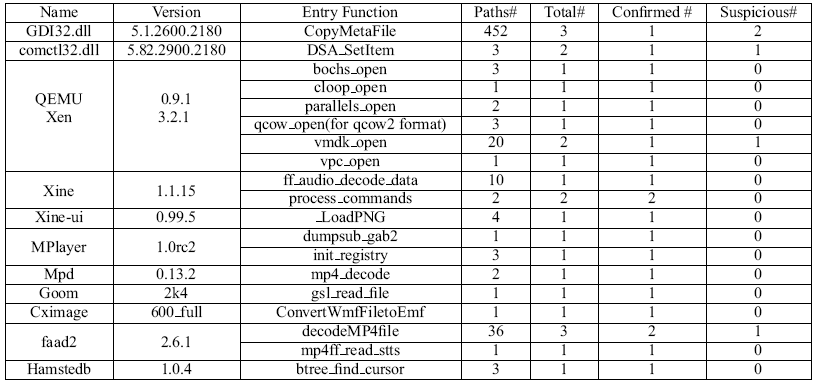 20+ confirmed vulnerabilities
Some suspicious (not confirmed) ones
25
Tools Used
IDA Pro: A Windows, Linux or Mac OS X hosted multi-processor disassembler and debugger
 https://www.hex-rays.com/products/ida/index.shtml
GiNaC: Symbolic Execution Framework (C++)
http://www.ginac.de/
STP: Constraint Solver (automated prover)
https://sites.google.com/site/stpfastprover/
26
Contributions
A systematic method of combining taint analysis and path-sensitive symbolic execution to detect integer overflow vulnerabilities in executables.
An intermediate instruction representation, based on IDA Pro’s disassembled code, and a symbolic execution engine.
A prototype called IntScope to analyze real-world binaries, which shows the approach is highly effective.
27
Weaknesses
Incomplete test case generation.
Partial path analysis source⇝sink instead of main⇝sink
Missing of the constraints between inputs.
Lack of information on intrinsic constraints between inputs leads to false positives.
Lack of global information
Lack of information on global variables may lead to false positives.
Imprecise symbolic execution.
Not accurately simulation of block memory functions (memmove, etc.) and string functions (strncmp,etc.) may lead to false negatives.
28
Improvements
Produce Path Constraints for suspicious cases.
 They could be used in a fuzzing tools.

Improve the precision of the symbolic execution of block memory operations.
Open problem
More precise taint propagation
29
References
[1] WANG, T., WEI, T., LIN, Z., AND ZOU, W. Intscope: Automatically detecting integer overflow vulnerability in x86 binary using symbolic execution. In Network Distributed Security Symposium (NDSS) (2009). 
[2] D. Ceara, L. Mounier, and M.-L. Potet, Taint dependency sequences: A characterization of insecure execution paths based on input-sensitive cause sequences, in proceedings of the IEEE Int. workshop MDV'10. IEEE Computer Society, pages 371-380, 2010
[3] D. Ceara. Detecting Software Vulnerabilities Static Taint Analysis. www.tanalysis.googlecode.com/files/DumitruCeara_BSc.pdf.
[4] J. C. King. Symbolic Execution and Program Testing. Communications of the ACM, 19(7):385–394, 1976.
30
Thanks!IntScope-Automatically Detecting Integer Overflow Vulnerability in X86 Binary(http://www.utdallas.edu/~zxl111930/file/IntScope_NDSS09.pdf)
Jose Sanchez
31